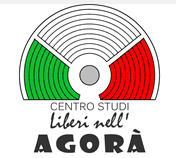 LETTURE CONSIGLIATE DA prof. Sandra PELUCCHI
-SABINO CASSESELA DEMOCRAZIA E I SUOI LIMITIMONDADORI-SERGIO ROMANOGUERRE ,DEBITI E DEMOCRAZIAEDITORI LATERZA-CARLO GALLIDEMOCRAZIA SENZA POPOLOSERIE BIANCA FELTRINELLI-SALVATORE SETTISCOSTITUZIONE, PERCHÉ ATTUARLA È MEGLIO CHE CAMBIARLAEINAUDI-G.CRAINZ  CARLO FUSAROAGGIORNARE LA COSTITUZIONESAGGINE DONZELLI EDITORE